Reading for annotation
2021AprilPaper 1-p. 110
Year 8
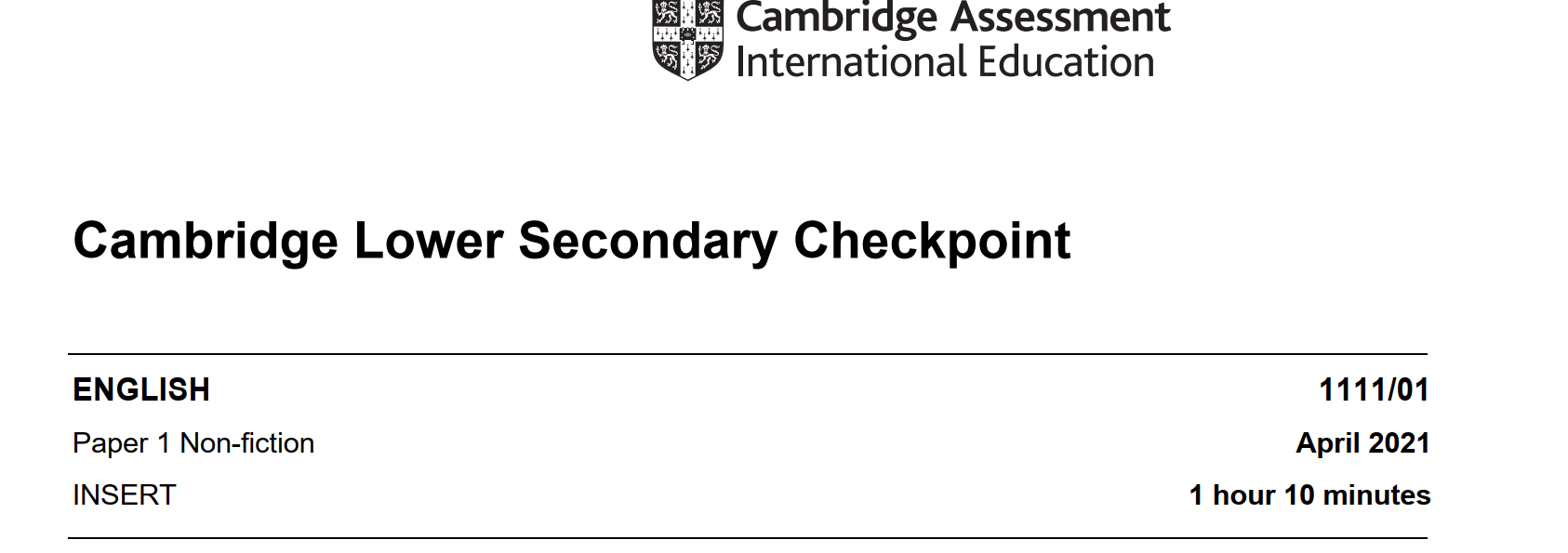 Objectives
By the end of the lesson, the students will be able to: 
-Show awareness of the text type for a particular purpose/ audience
-Look for explicit and implicit meaning (retrieving and inferences)
-Consider word choice and connectives for purpose and organization

Discuss words within context

Answer grammar related questions
GAP-L your text
language
genre
audience
purpose
Look at the text and find the following- write them in a table in your  copybook
Text “Lechuguilla”
A person who explores caves
Tim Cahill is an experienced caver. Here, he is exploring Lechuguilla, an underground cave.
***
I loved this little room, 305 metres below the surface of the earth. It had been my home for four days, and these last black seven or eight hours would be my final chance to savour the wonder.
Alone.

Written by Rosie Summers
taste
What  is the effect of the metaphor?
Notice the P.E.E paragraph structure
Topic sentence (point)
Lechuguilla is a hot cave. The temperature is a constant 20 degrees Celsius, and the humidity
is over 99 per cent. The passage itself was tubular, about 2.4 metres in diameter, and it was perfectly white, very crystalline, so that the walls and ceiling all shone glittery bright in the light from my helmet. The heat from my body loosened a few of the crystals from the ceiling so it looked as if it were snowing in Lechuguilla Cave.
The temperature is a  constant 20 degrees Celsius, and the humidity
is over 99 per cent. The passage itself was tubular, about 2.4 metres in diameter, and it was perfectly white, very crystalline, so that the walls and ceiling all shone glittery bright in the light from my helmet.
Lechuguilla is a hot cave
Explanation
Like a tube
The heat from my body loosened a few of the crystals from the ceiling so it looked as if it were snowing in Lechuguilla Cave.
Less tight
Example
What is the function of the commas here?
The smallest effort causes a caver to burst into a sweat, and I had found, over the past few days of strenuous exploration, that the sweating process continued for about forty-five minutes after I stopped moving.
hard
Hyphens make compound nouns
Lacking or free from
Because almost nothing lives in the cave, Lechuguilla was devoid of the familiar odours of life that permeate the outside world. The air smelled clean, wet, and sterile, like freshly washed laundry, and it had a weight and feel to it, like the gentle caress of damp black velvet. I liked camping alone in the cave. I never had any trouble sleeping in the silence and absolute darkness of Lechuguilla, probably because I was always so exhausted at the end of each day.
spread
Rule of three
Aseptic/
Free from bacteria
Connective  of result
What is the effect of the simile here?
Rule of three
What is the function of the colon?
I have been caving, on and off, for about ten years. Still, Lechuguilla had been a surprise. It was so big, so hot, so intimidating, that it had taken me several days to come to something close to full comprehension of its marvels: crystals the size of small trees, huge-domed pits, rooms as high as a thirty-storey building. That so many wonders existed in such profusion in one cave boggled the mind. When I made my first descent, 77.4 kilometres of it had already been mapped, and explorers map out more passages with each expedition.
astonish
Plan in details
Passive voice
Lechuguilla was discovered only four years ago, and it was unique in its size, in its origin, and in the strange formations found in its immense caverns. It was as if someone had discovered the Grand Canyon in this day and age. It was a staggering idea. The entire surface of the earth has been mapped. Even the moon has been mapped. But here, under the surface of the American desert, a new cave had recently been discovered
shocking
Using parallel structures for emphasis
What is the function of the passive voice?
Repetition for emphasis
THE BIG DIG
Why Hong Kong is going underground
With the highest house prices in the world, and most of its land unsuitable for building, Hong Kong has found a new way to expand – by moving its facilities into caves in the mountains.
provisions
What is the function of the dash?
The city’s government is encouraging a host of businesses to build new facilities deep inside the mountains. It is these mountains that have limited the land available for building on. This has resulted in Hong Kong becoming one of the world’s most densely populated metropolises.
Capital/ chief towns
crowded
Direct speech
Says a Hong Kong town planner, ‘Only about 24% of the land can be developed in Hong Kong; everywhere else is so hilly that it isn’t cost-effective to build on. So, we want to turn this constraint into an opportunity.’

Hong Kong already has several developments built inside hills, including a waste transfer station, a reservoir and train station, and a new project aims to relocate a sewage plant underground. ‘If we can put suitable facilities inside caverns, then we can release precious surface land for other uses: for example, housing,’ explains a government engineer.
uneasiness
Full of hills
Successful in producing results without costing a lot of money
facts
Large cave
Direct speech
Energy consumption could also be reduced. Cooler, more consistent temperatures mean less need for air conditioning, especially during Hong Kong’s hot summers, when the temperature rarely dips below 30°C during the day.
Exit TICKET
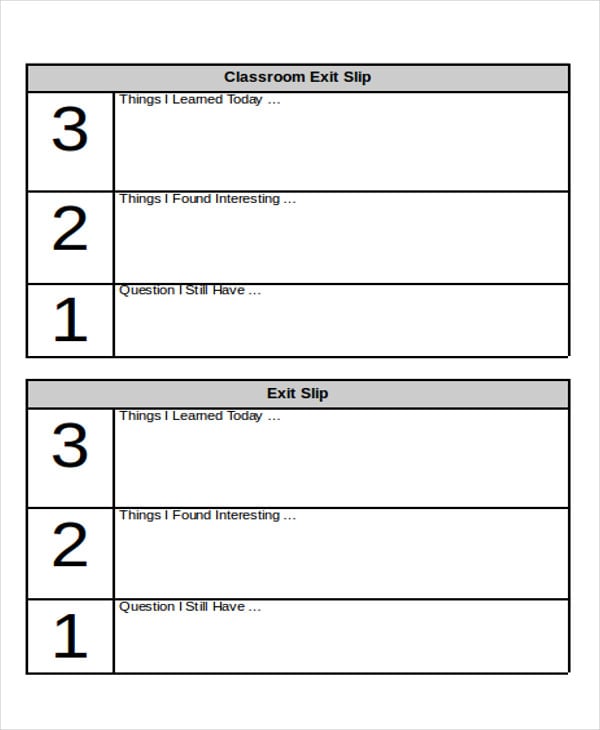 Homework
Answer the questions on the text for tomorrow
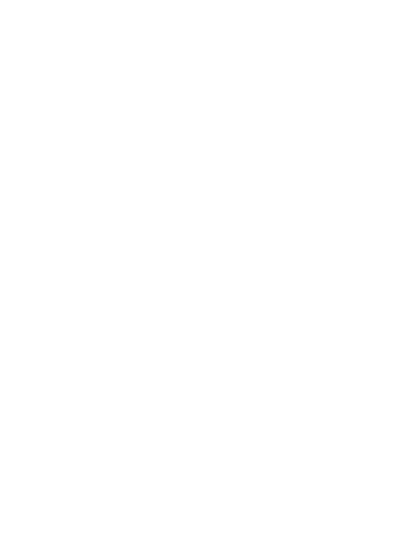